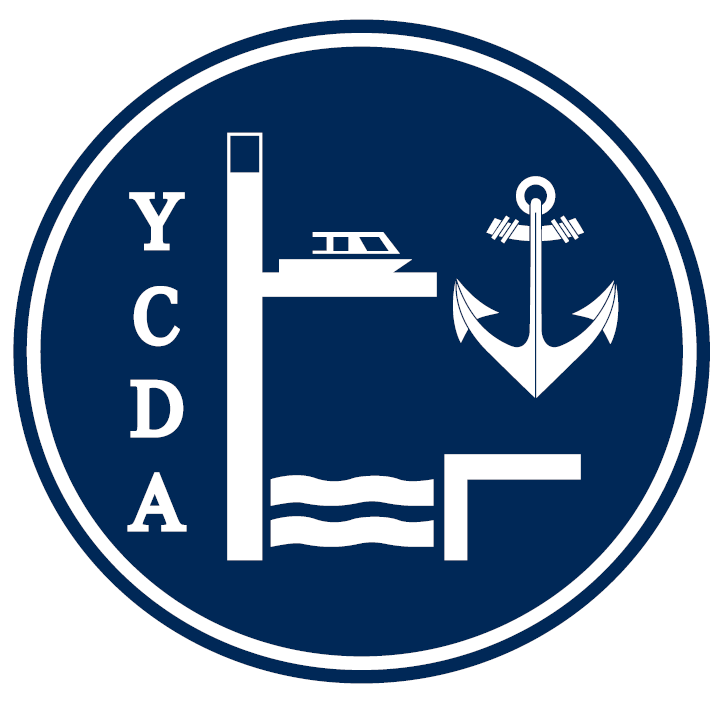 Journée travaux du 5 novembre 2022
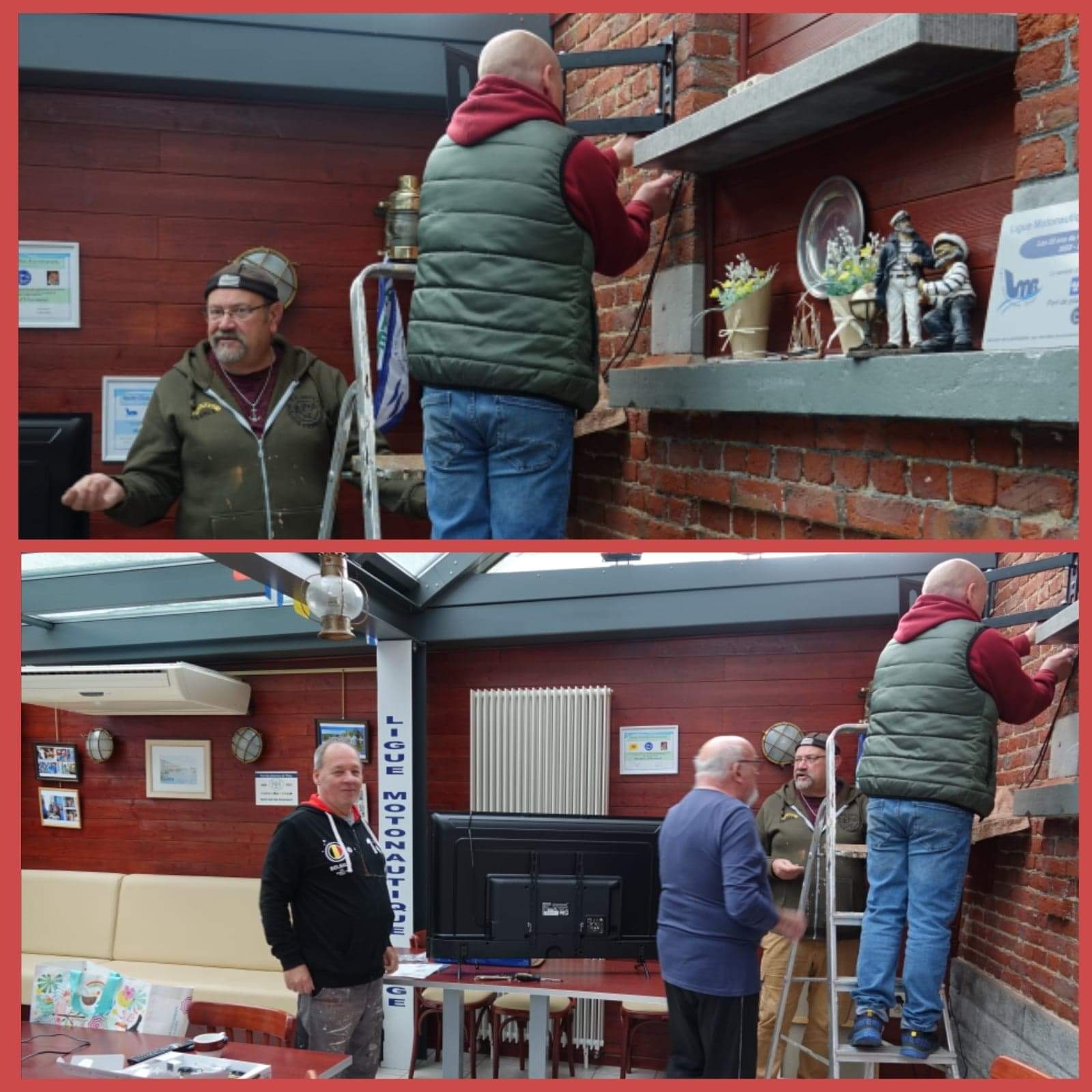 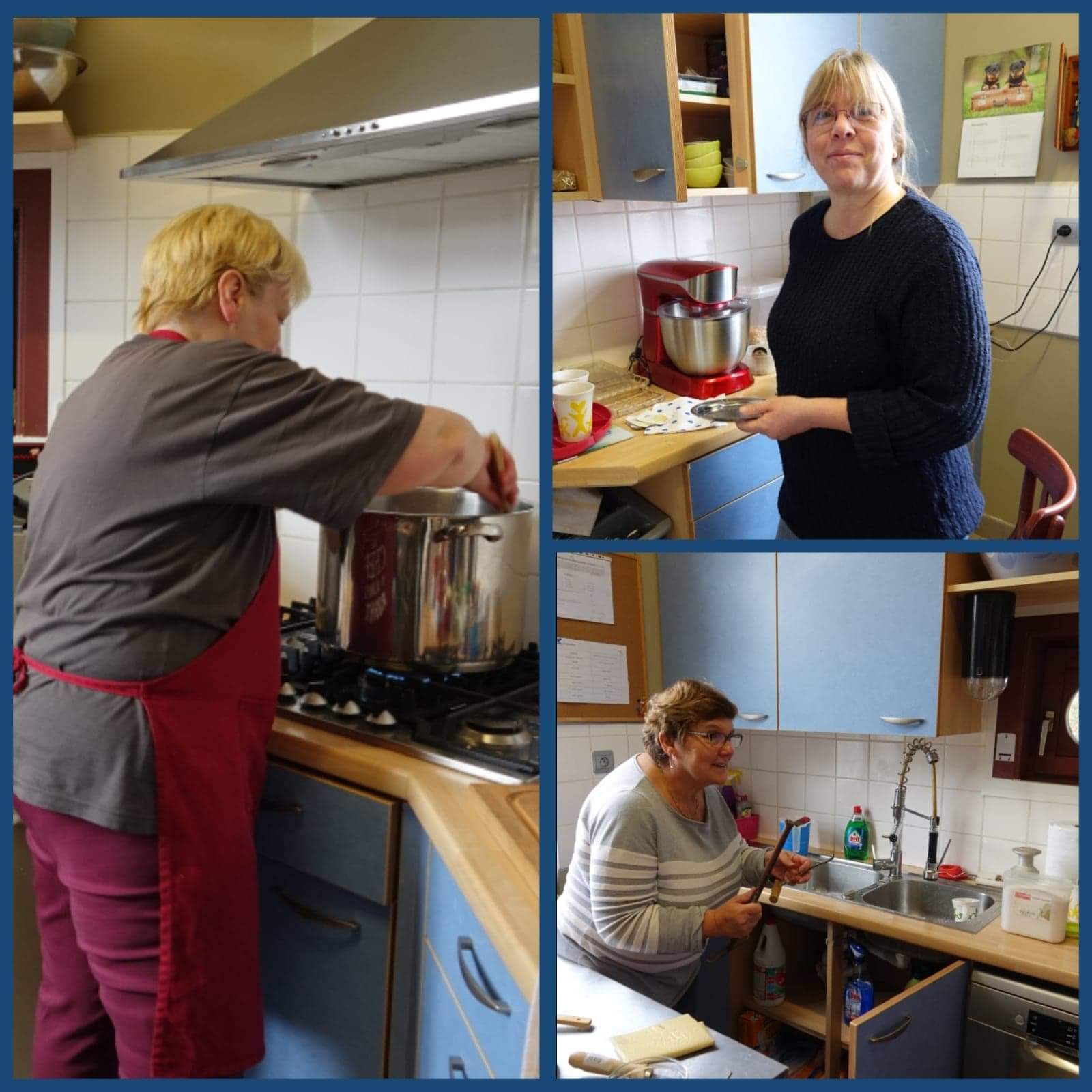 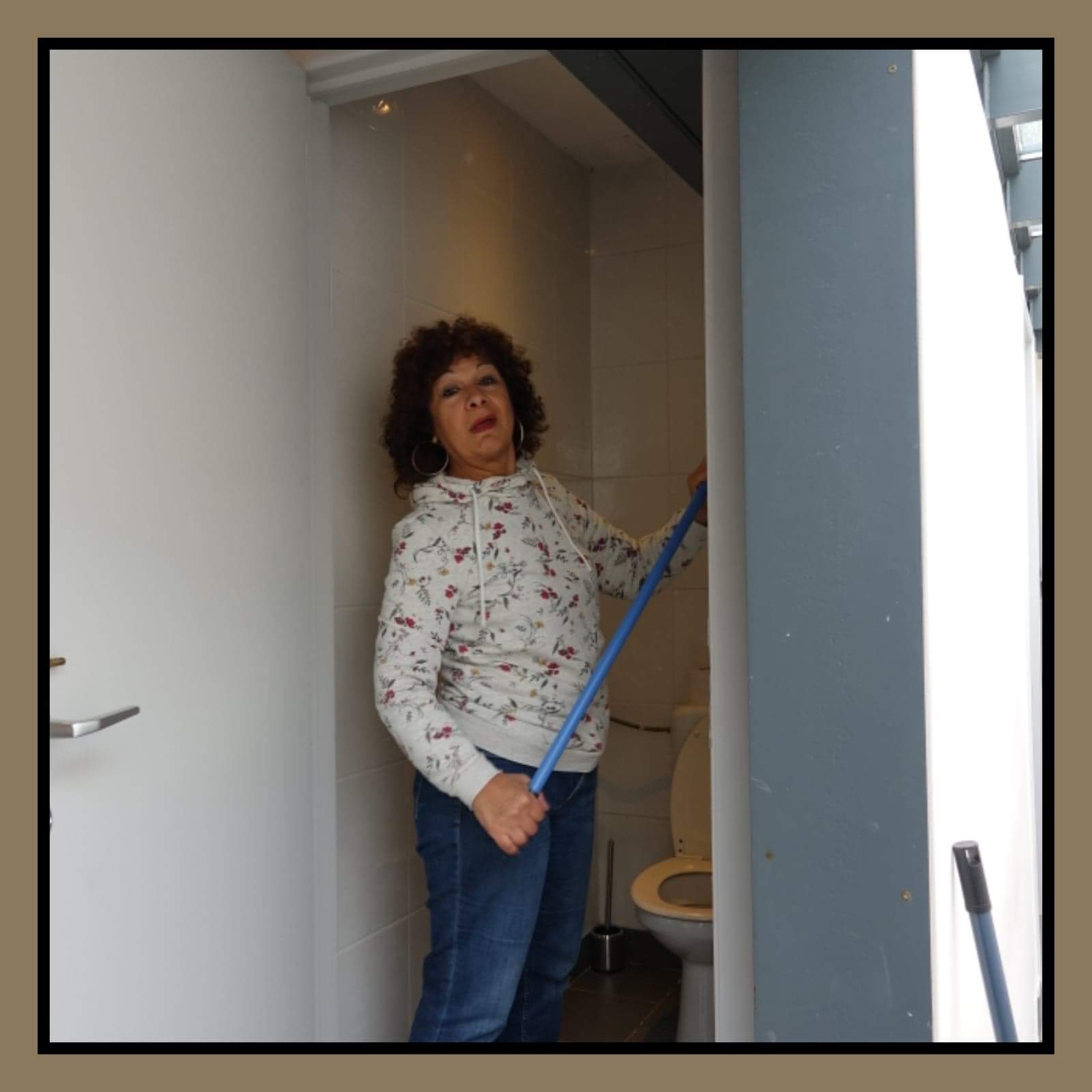 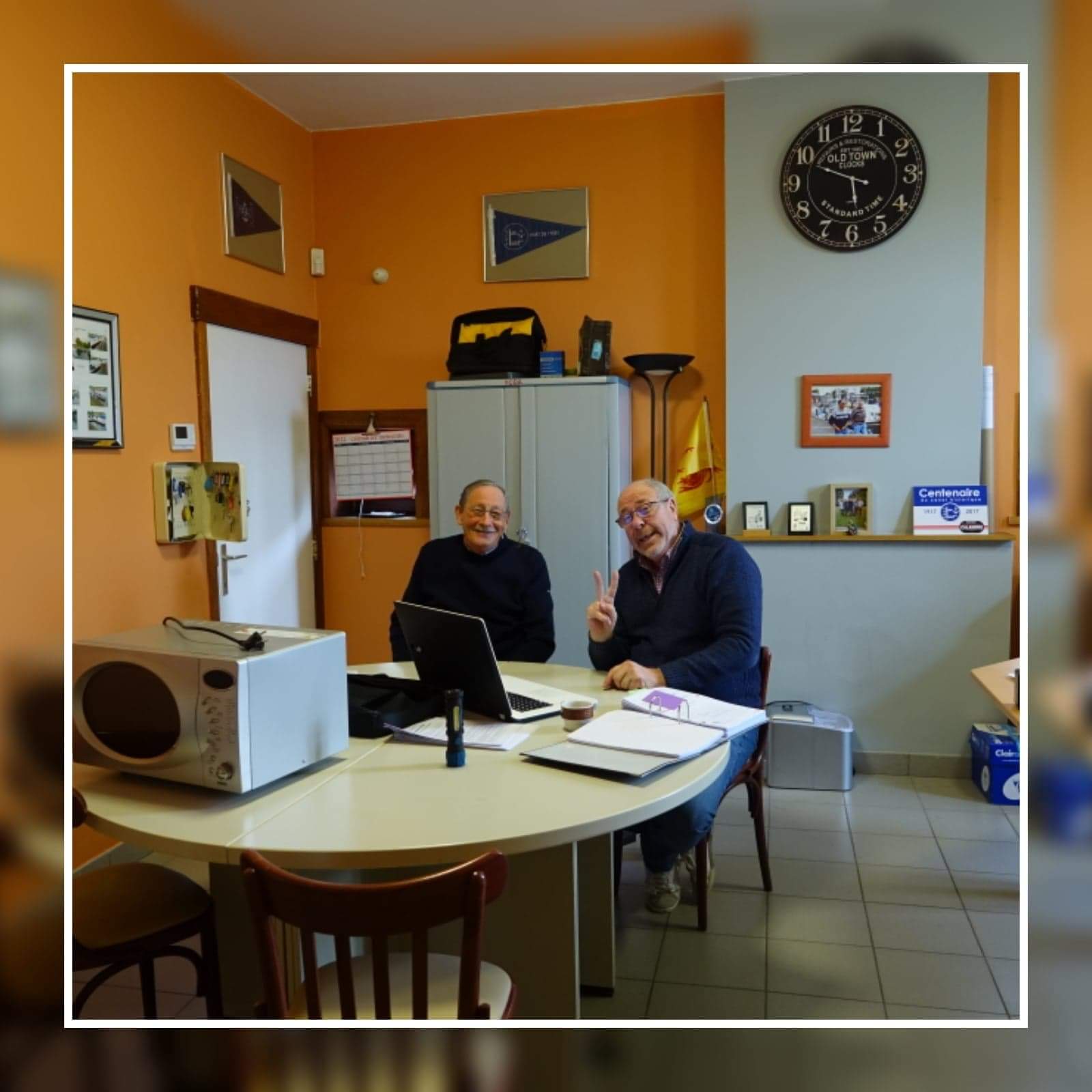 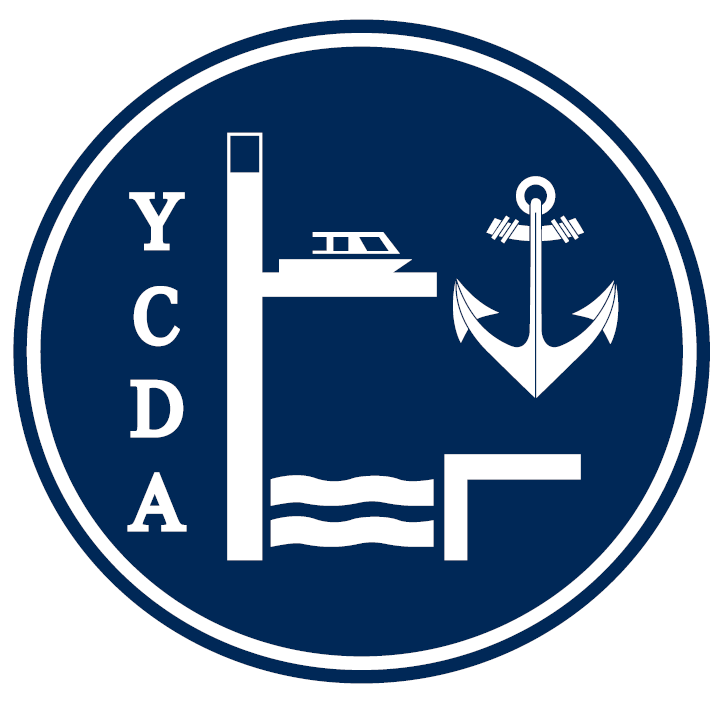 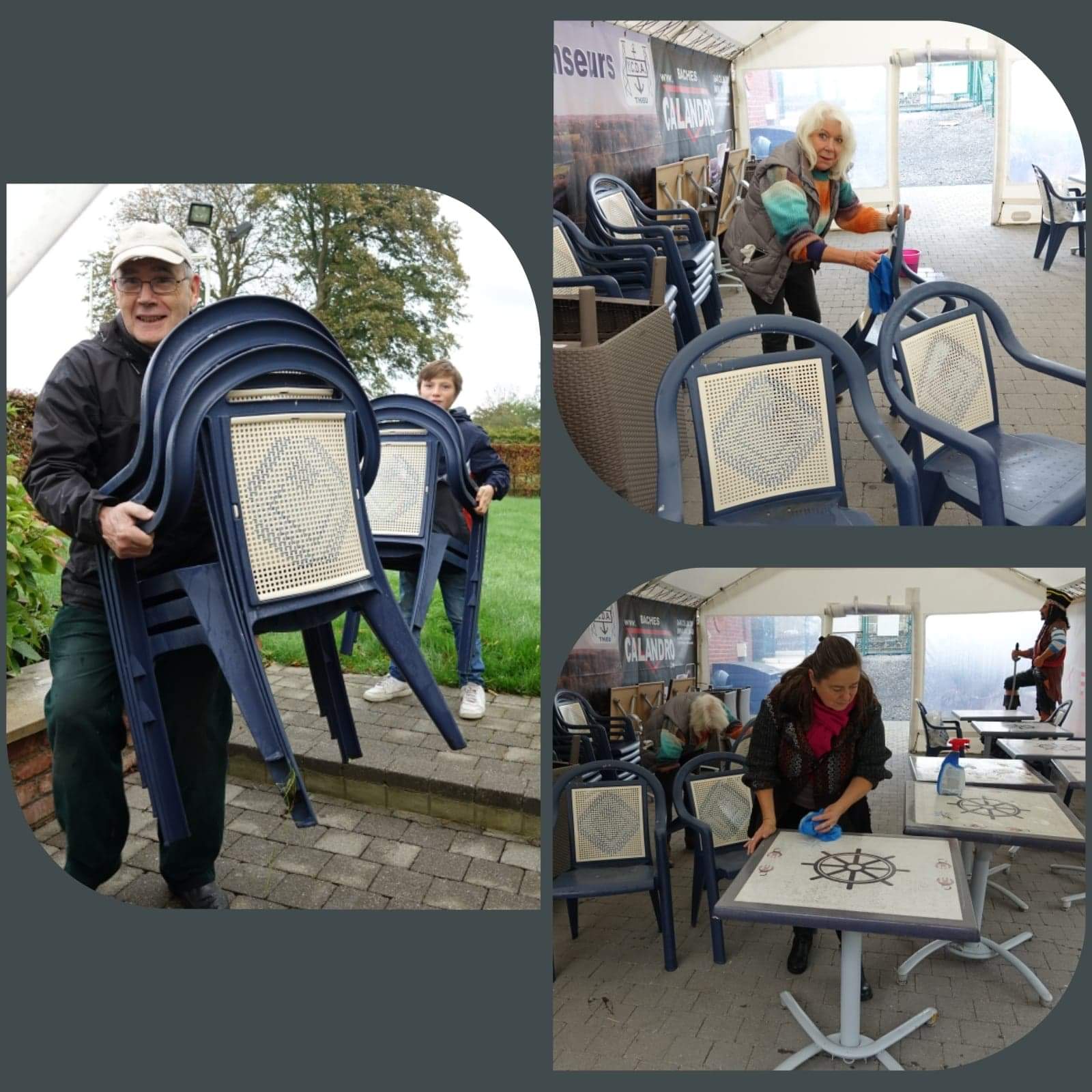 Journée travaux du 5 novembre 2022
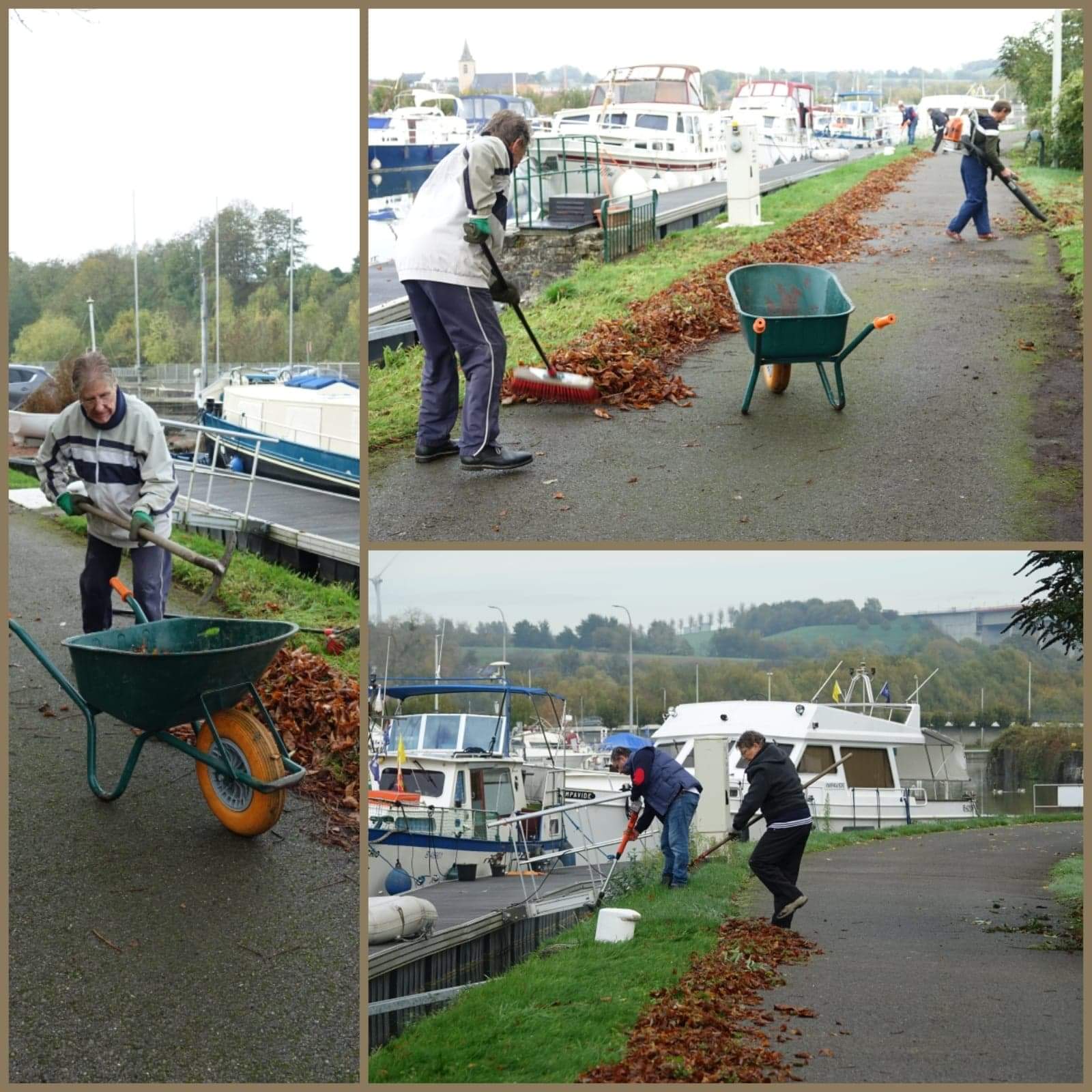 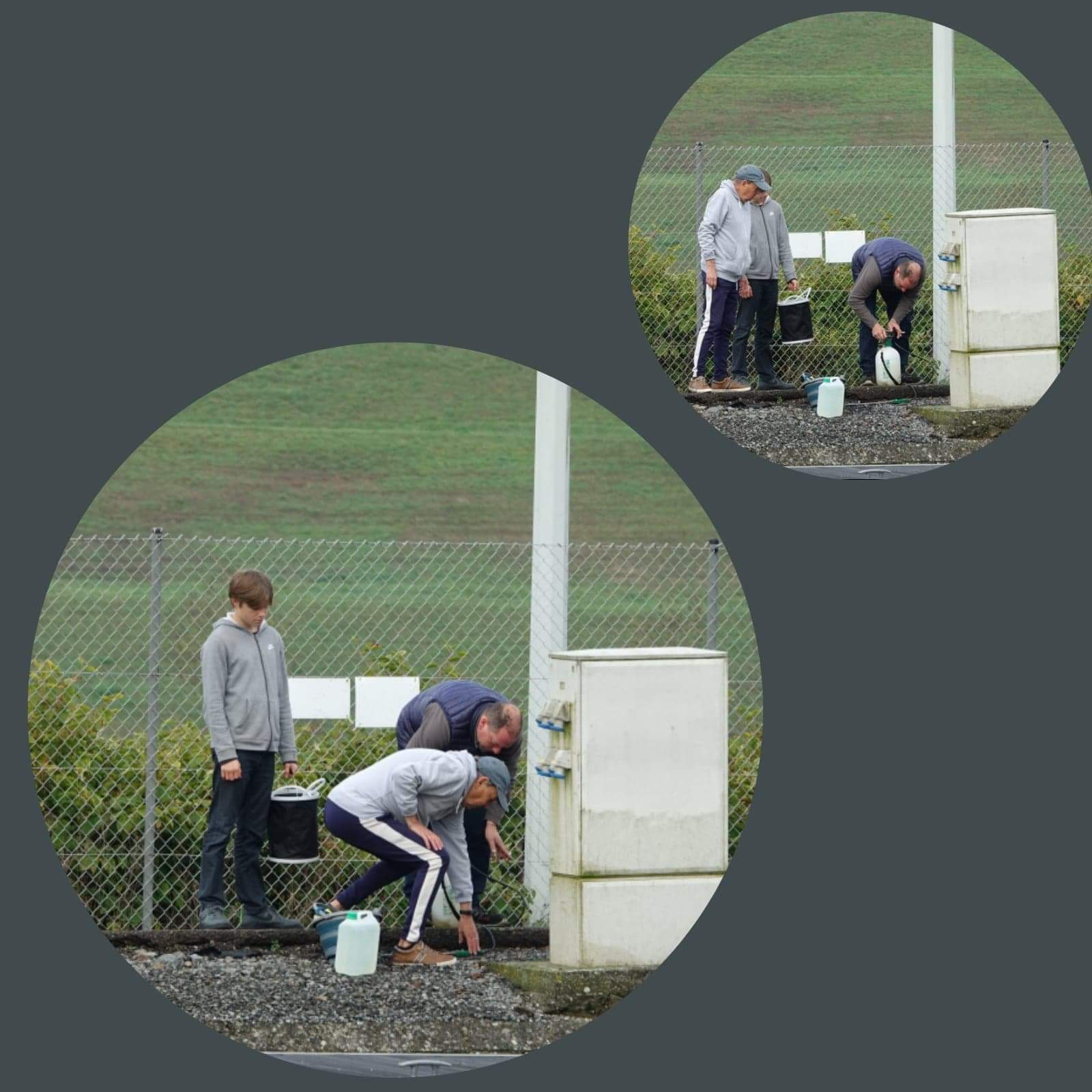 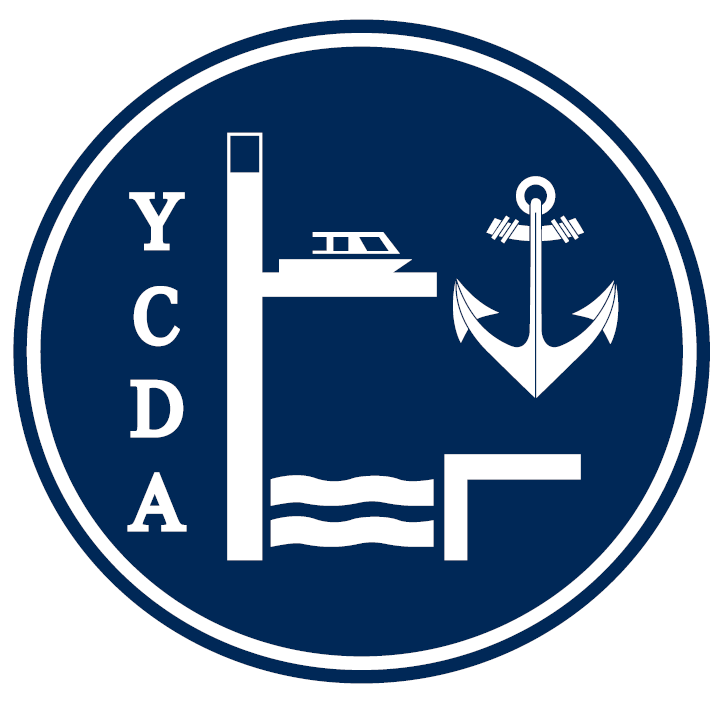 Journée travaux du 5 novembre 2022
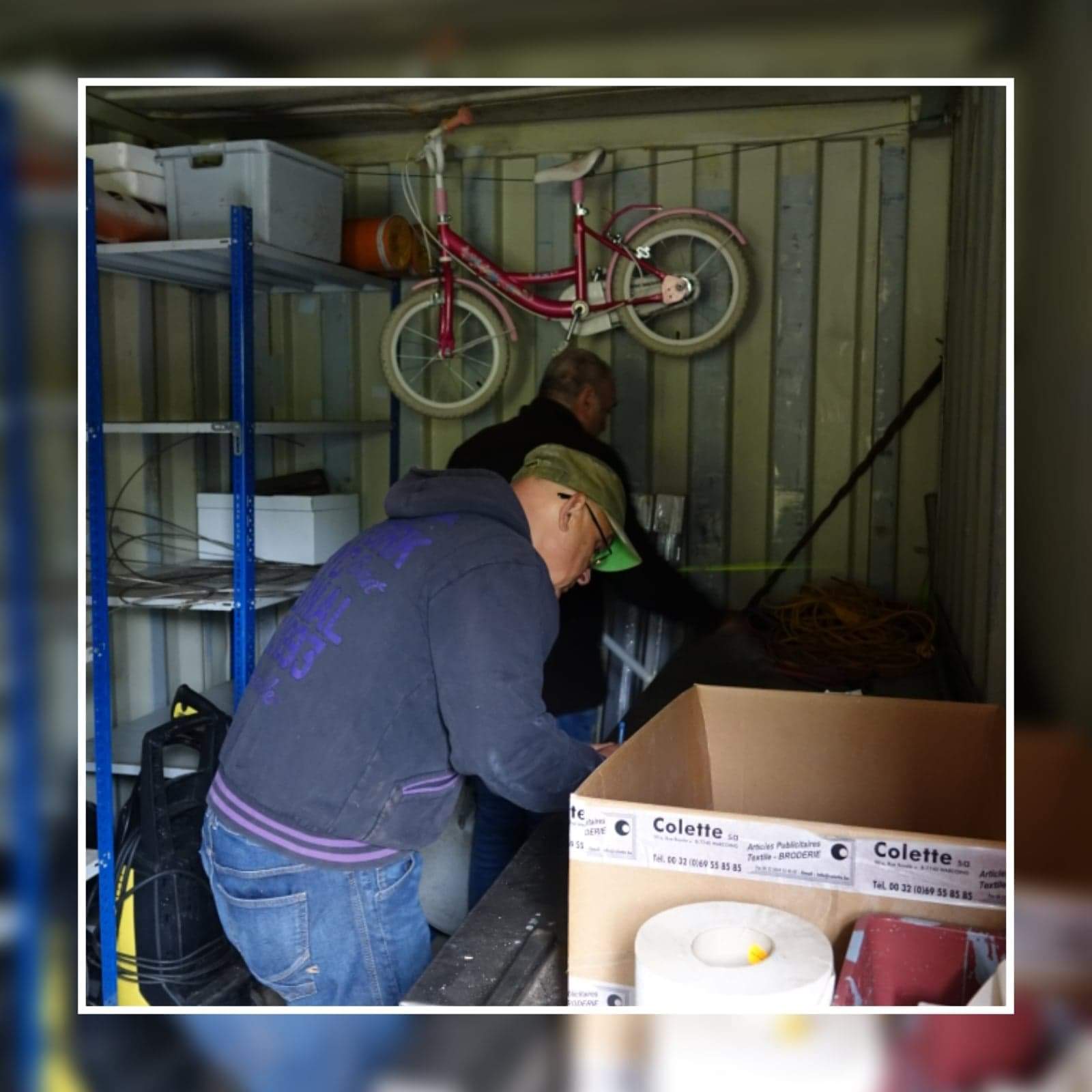 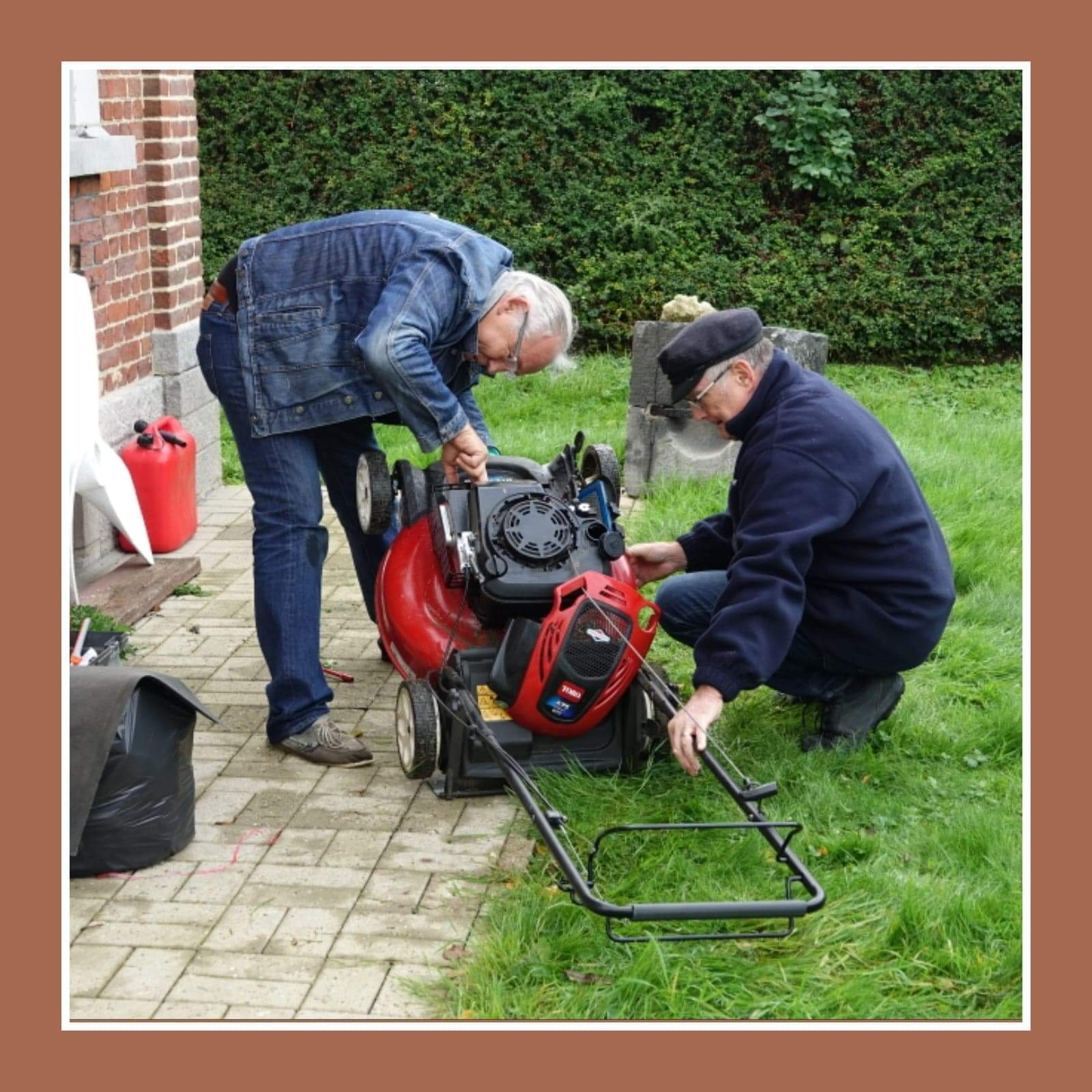